Graph Transformations and Software Engineering: Success Stories and Lost Chances - Highlights
Giovanni Toffetti, Mauro Pezze

Presented by Mengmeng Li
CS Department
University of Pittsburgh
Mengmeng Li, University of Pittsburgh
11/10/11
Outline
Introduction
Graph transformation in software engineering
Application examples
Academic and industrial impacts
Mengmeng Li, University of Pittsburgh
11/10/11
How to represent concepts in software engineering?
Textual notations
e.g. Formal string grammars (Chomsky)
Application: compiler
Diagrammatic notations
Introduce new dimensions
e.g. Graph transformation
Mengmeng Li, University of Pittsburgh
11/10/11
Birth of graph transformation
For most activities in the software process, a variety of visual notations have been proposed, including state diagrams, structured analysis, control flow graphs, UML languages.
Theses notations produce models that can be easily seen as graphs, and thus graph transformations are involved.
Mengmeng Li, University of Pittsburgh
11/10/11
General advantages of graph transformations
“Graph transformation has originally evolved in reaction to shortcomings in the expressiveness of classical approaches to rewriting, like Chomasky grammars and term rewriting, to deal with non-linear structures.”

——Heckel
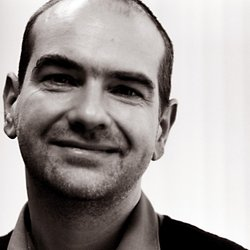 Mengmeng Li, University of Pittsburgh
11/10/11
Development of GT
60s, 70s
Pfaltz: first example – web grammars
Pratt: pair grammars
80s
Dolado: generate Forrester diagram
Gottler: derive diagram editors from GT
90s
Software architectures
Reconfiguration for fault tolerance
Mengmeng Li, University of Pittsburgh
11/10/11
Formal definition
Graph transformation, or graph rewriting, concerns the technique of creating a new graph out of an original graph using some automatic machine.

GT defines transformations over graphs by means of rules.
Graph & rules
Mengmeng Li, University of Pittsburgh
11/10/11
Graph
A graph is a set of nodes and (directed or undirected) edges.
Both nodes and edges can be typed  to represent different concepts.
E.g.
A person or an object can have attributes, defined as name and value pairs.
Mengmeng Li, University of Pittsburgh
11/10/11
Rules
A GT system consists of a set of graph rewrite rules of the form
L  R
L: pattern graph (the left-hand side)
R: replacement graph (right-hand side of the rule)
A rule is applied to the host graph by searching for an occurrence of the pattern graph, and by replacing the found occurrence by an instance of the replacement graph.
Mengmeng Li, University of Pittsburgh
11/10/11
Example: PacMan
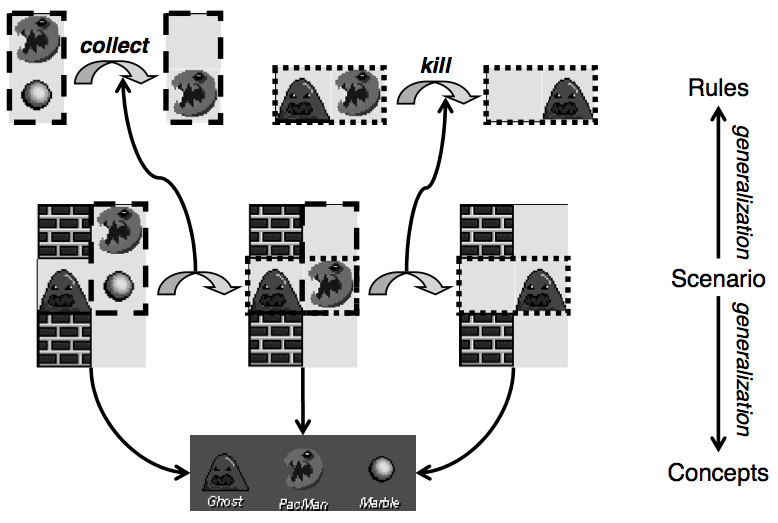 Show more details about the generalization?
Mengmeng Li, University of Pittsburgh
11/10/11
Typed graphs
The relation between concepts and their occurrences in snapshots is formally captured by the notion of typed graphs.
A fixed type graph (TG) represents the type (concept) level and its instance graphs.
Mengmeng Li, University of Pittsburgh
11/10/11
Notations
o: C – a vertex o (an object) of type C (a class)
a: T – a is the name of attribute, T is the data type
a = v – attribute a is assigned value v
Mengmeng Li, University of Pittsburgh
11/10/11
Type and instance graph
Mengmeng Li, University of Pittsburgh
11/10/11
Graph transformation
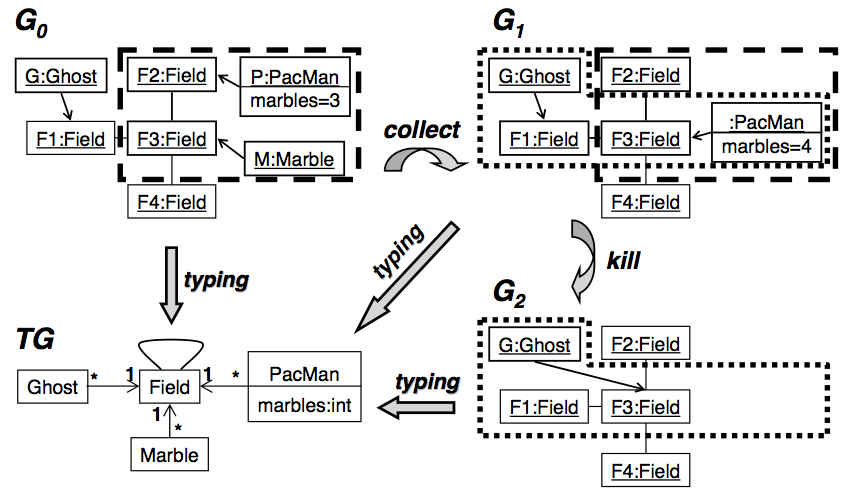 How to find rules?
Mengmeng Li, University of Pittsburgh
11/10/11
Extract rules from GT (cont. )
Rules for PacMan
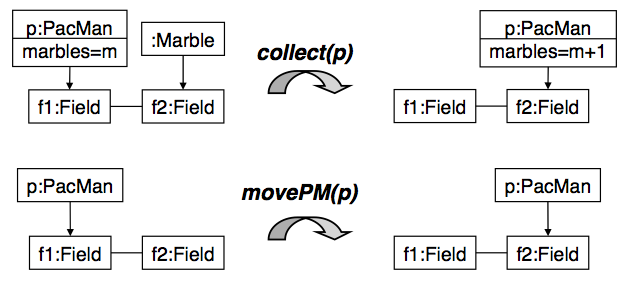 Mengmeng Li, University of Pittsburgh
11/10/11
Extract rules from GT
Rules for ghost
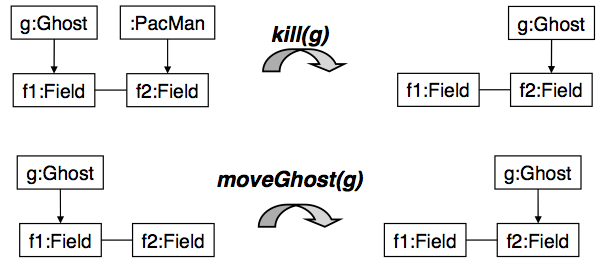 Mengmeng Li, University of Pittsburgh
11/10/11
Transformation procedure
A graph transformation from a pre-state G to a post-state H, denoted by            :
Find an occurrence oL of the left-hand size L in the given graph G.
Delete from G all vertices and edges match by L\ R.
Paste to the result a copy of R\L, yielding the derived graph H.
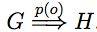 Mengmeng Li, University of Pittsburgh
11/10/11
Transformation steps
Mengmeng Li, University of Pittsburgh
11/10/11
Role in software engineering
In software engineering, modeling is a basic tool used at abstraction levels and during the whole software development process.
Models and in particular diagrammatic models based on graphs are used to represent and analyze software procedures, processes, components, functioning and so on.
Mengmeng Li, University of Pittsburgh
11/10/11
Features of GT in SE
Ability to provide an intuitive diagrammatic representation of modeling concepts
Suitability to formally specify graph languages and mechanisms to guarantee that a graph is a valid language production
Flexibility in modeling and reasoning about graph evolution.
Mengmeng Li, University of Pittsburgh
11/10/11
Applications of GT in SE
Modeling
Defining visual languages and their tools
Modeling transformation and mappings
Checking and providing the consistency of dynamic systems

However: GT system had not attained wide spread practical use.
Mengmeng Li, University of Pittsburgh
11/10/11
Hindering factors (Blostein et al.)
Lack of education and tools  lack of experimental data
Lack of graph GT system modularization, grammar evolution, and graph inspections support.
Mengmeng Li, University of Pittsburgh
11/10/11
Application example – modeling
Role-based access control (RBAC)
Challenge: how to verify that a complex set of evolving rules is consistent and complete.
Solution: graph transformation
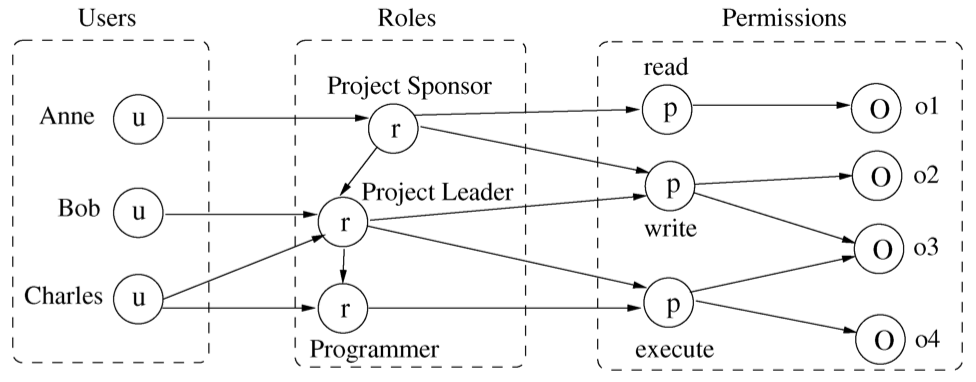 Mengmeng Li, University of Pittsburgh
11/10/11
Application example – model evolution
Challenge: Maintain consistency across heterogeneous models at different abstraction levels.
Solution: TGG (triple graph grammars)
Source, target, correspondence
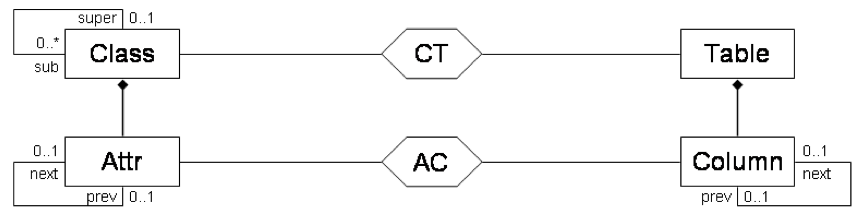 Mengmeng Li, University of Pittsburgh
11/10/11
Application example – visual languages
Challenge: lack of formalisms for defining their syntax and semantics.
Solution: graph transformation system
Editors generated from GT
Free-hand editor: users can edit freely
Syntax directed
Grammar-based: specify the language independently from the editor using a grammar
Transformation-based: the language is defined by its editing rules.
Mengmeng Li, University of Pittsburgh
11/10/11
Academic and industrial impact
(industrial)The project on mechatronic carried on in the University of Paderborn. Relies on GT to describe and analyze combination of heterogeneous components, evolution and self-adapting behavior of train.
(academic)GT are directly applied to study program behaviors discovery and verification.
Mengmeng Li, University of Pittsburgh
11/10/11
Conclusion
Graph transformation systems are a powerful tool to deal with syntax semantics and transformation of diagrammatic / visual notations.
The industrial success of graph transformation does not depend on technical issues, but on commercial aspects.
A bright future.
Mengmeng Li, University of Pittsburgh
11/10/11
References
Giovanni Toffetti, Mauto Pezze, Graph transformation and software engineering: success stories and lost chances – highlights
Reiko Heckel, Graph transformation in a nutshell
M. Koch, L. V. Mancini, F. Parisi-Presicce, A graph-based formalism for RBAC
Mengmeng Li, University of Pittsburgh
11/10/11
Book
Handbook of graph transformation and computing by graph transformation. G. Rozenberg, H. Ehrig.
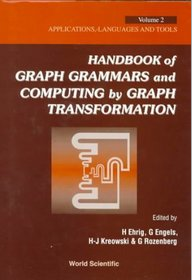 Mengmeng Li, University of Pittsburgh
11/10/11
Thank you!
Q & A
Mengmeng Li, University of Pittsburgh
11/10/11